Object Detection:Perceptrons, Boosting, and SVMs
Frank Dellaert
CS 4476 Computer Vision at Georgia Tech
Several Slides by Lana Lazebnik and others
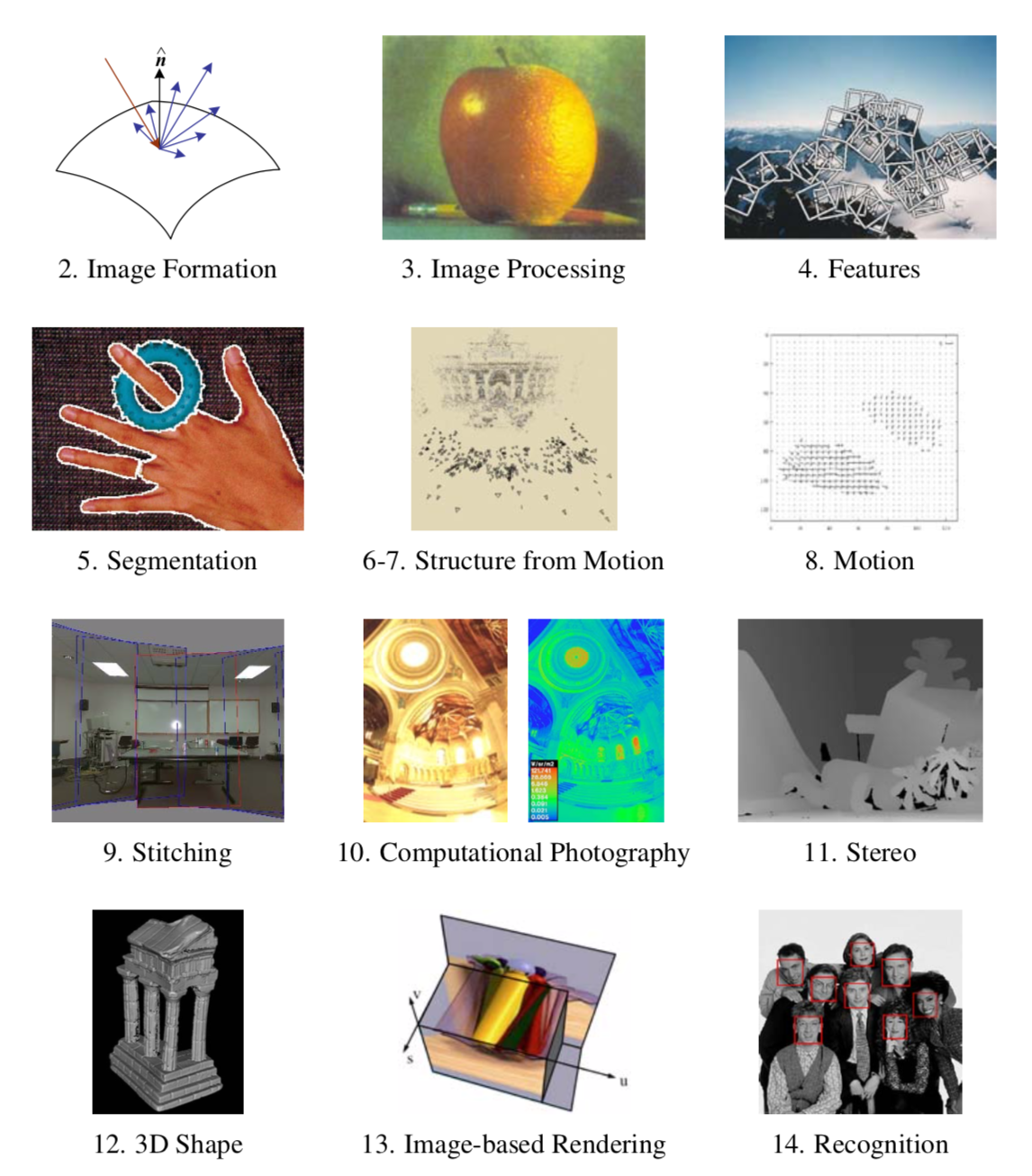 Image classification
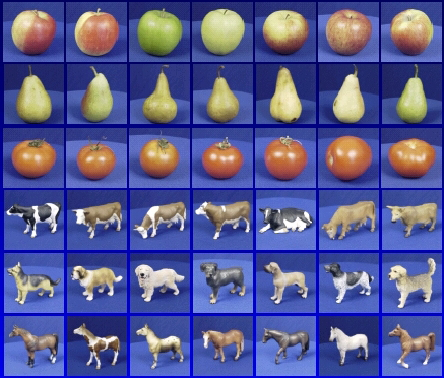 The statistical learning framework
Apply a prediction function to a feature representation of the image to get the desired output:
			f(    ) = “apple”
			f(    ) = “tomato”
			f(    ) = “cow”
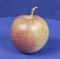 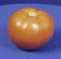 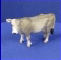 The statistical learning framework
y = f(x)


Training: given a training set of labeled examples {(x1,y1), …, (xN,yN)}, estimate the prediction function f by minimizing the prediction error on the training set
Testing: apply f to a never before seen test example x and output the predicted value y = f(x)
output
prediction function
feature representation
Steps
Training
Training Labels
Training Images
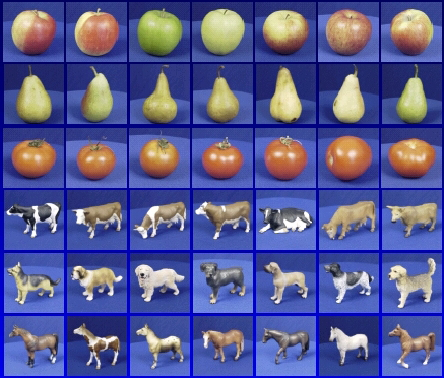 Image Features
Training
Learned model
Learned model
Testing
Image Features
Prediction
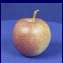 Test Image
Slide credit: D. Hoiem
“Classic” recognition pipeline
Feature representation
Trainableclassifier
Image
Pixels
Class label
Hand-crafted feature representation
Off-the-shelf trainable classifier
Very brief tour of some classifiers
K-nearest neighbor
Perceptron
Boosting
SVM
Naïve Bayes
Bayesian network
Randomized Forests
Convolutional Neural networks
K-nearest neighbor classifier
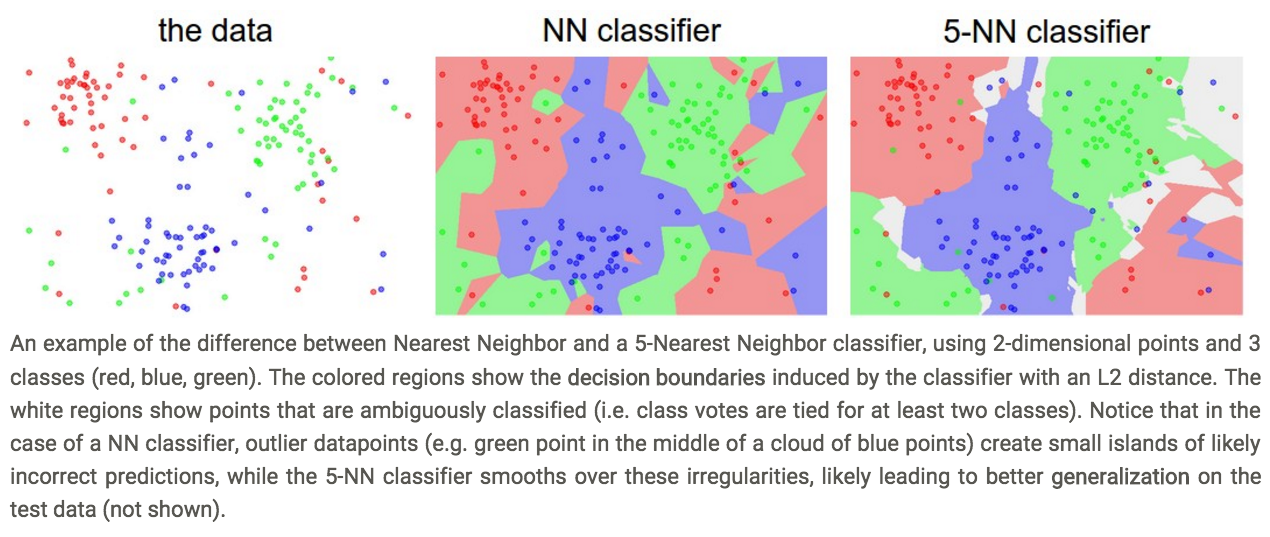 Credit: Andrej Karpathy, http://cs231n.github.io/classification/
Face Detection: the problem
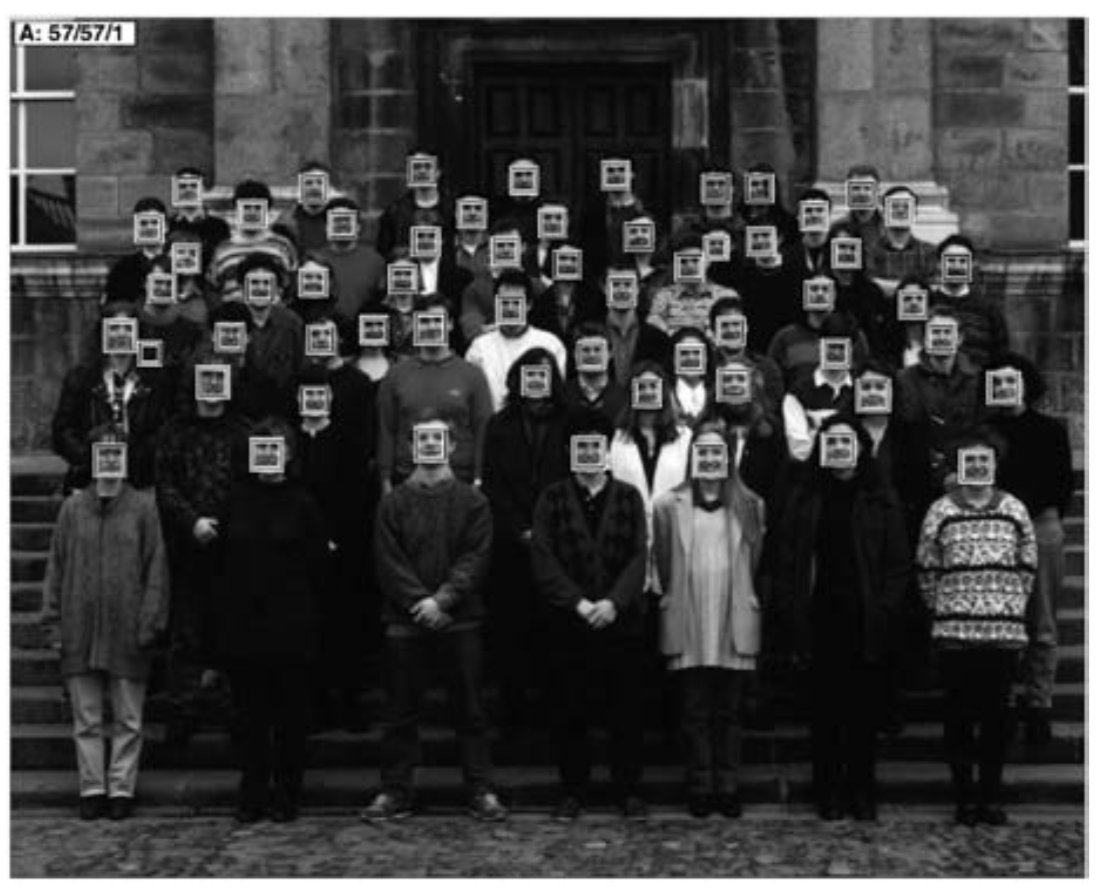 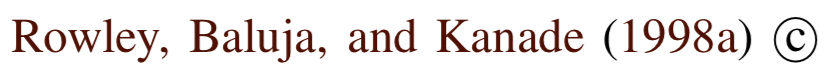 Output of Face Detector on Test Images
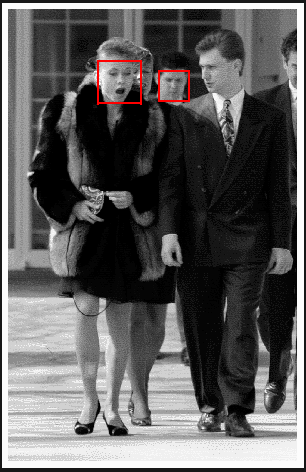 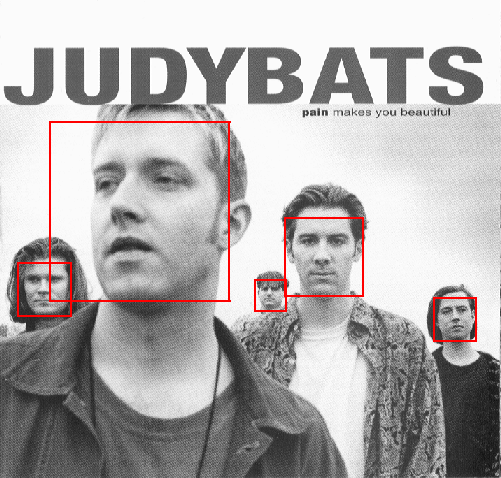 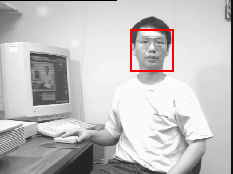 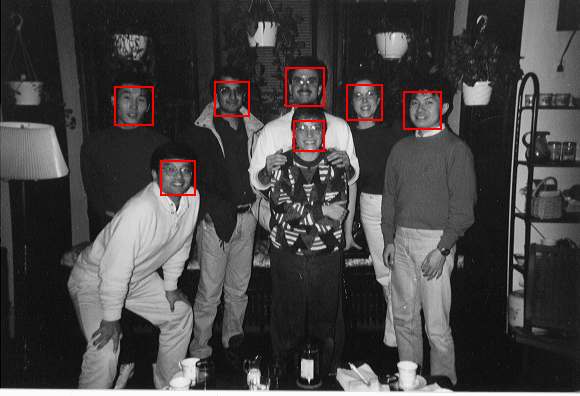 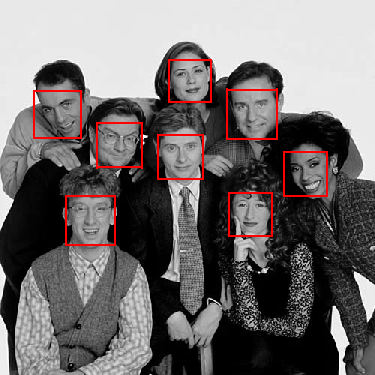 Solving other “Face” Tasks
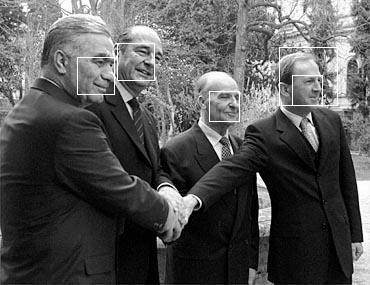 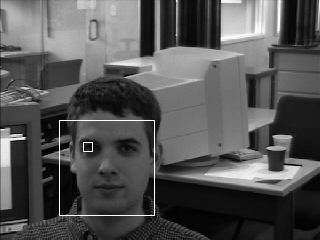 Profile Detection
Facial Feature Localization
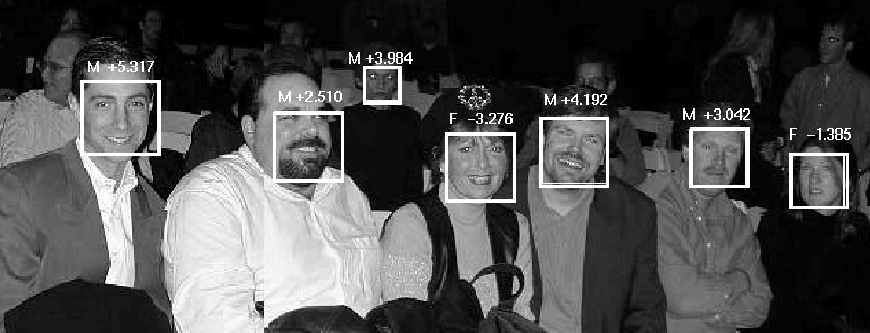 Demographic
Analysis
Haar Wavelet Features
Can be computed very efficiently using “integral transform”.
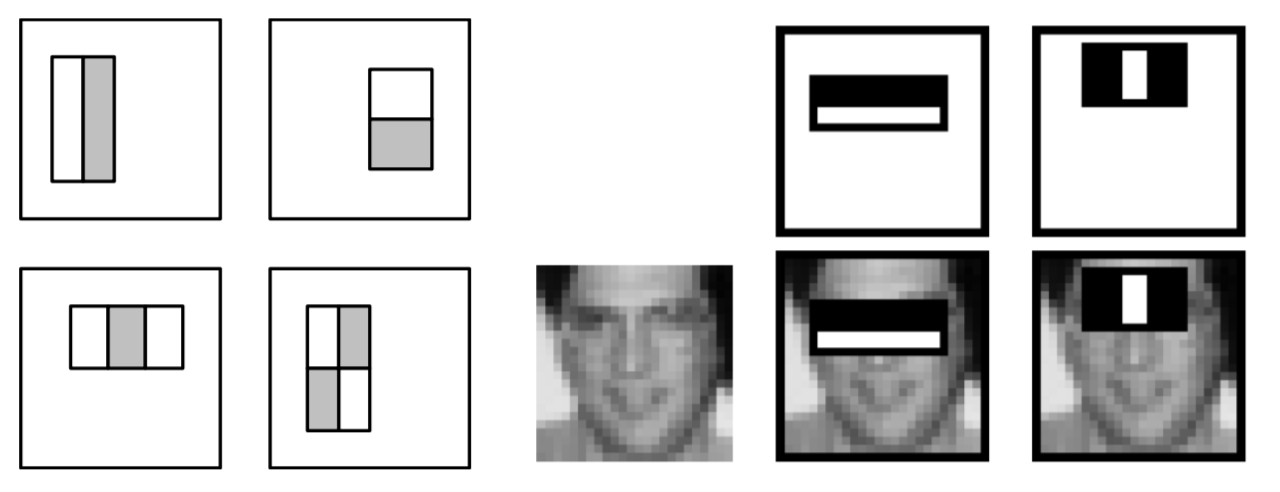 Introduced by Viola & Jones, CVPR 2001
“Rapid object detection using a boosted cascade of simple features”
One of the most influential CV papers
25K citations (SIFT: 54K)
384 by 288 pixel images 
15 fps on 700 MHz Intel Pentium III 
24x24 detector windows
180K possible features
Scanned at multiple locations/scales
[Speaker Notes: For real problems results are only as good as the features used...
    This is the main piece of ad-hoc (or domain) knowledge

Rather than the pixels,  we have selected a very large set of simple functions 
   Sensitive to edges and other critcal features of the image
   ** At multiple scales

Since the final classifier is a perceptron it is important that the features be non-linear…  otherwise the final classifier will be a simple perceptron.

We introduce a threshold to yield binary features]
Profile Detection
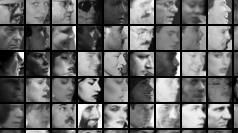 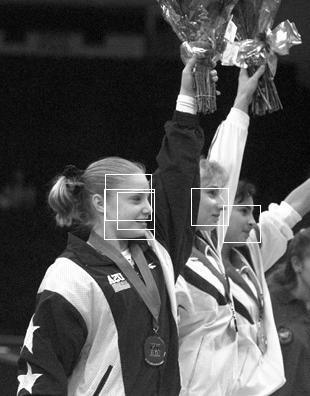 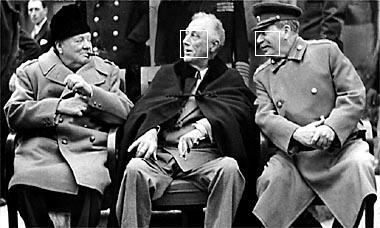 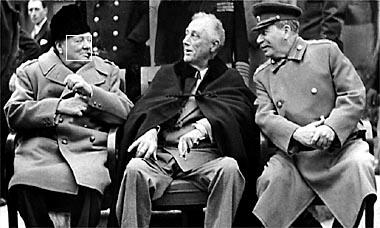 Linear classifiers aka Perceptrons
Find a linear function to separate the classes:

	f(x) = sgn(w  x + b)
[Speaker Notes: “Parametric” classifier: model defined by a small number of parameters (w, b)
Pros:
Very fast at test time
Cons: 
Slow at training time: need to estimate the parameters
Only works for two classes
Data may not be linearly separable]
Linear classifiers aka Perceptrons
When the data is linearly separable, there may be more than one separator (hyperplane)
Which separatoris best?
Perceptron Learning
Start with w=0, b=0
R=max |xi|
For i=1:N
	if yi(<wxi>+b)<=0
	w += f yi xi
	b += f yi R2
Terminate if all examples correctly classified
Nearest neighbor vs. linear classifiers
NN pros:
Simple to implement
Decision boundaries not necessarily linear
Works for any number of classes
Nonparametric method
NN cons:
Need good distance function
Slow at test time
Linear pros:
Low-dimensional parametric representation
Very fast at test time
Linear cons:
Works for two classes
How to train the linear function?
What if data is not linearly separable?
Szeliski, Chapter 14, Section 14.1.1
Weak learners
Accurate learners = hard
“so-so” learners = easy

Example:
if “buy” occurs in email, classify as SPAM

Weak learner = “rule of thumb”
More Weak Learners
Perceptron
Decision stumps
Haar wavelets:
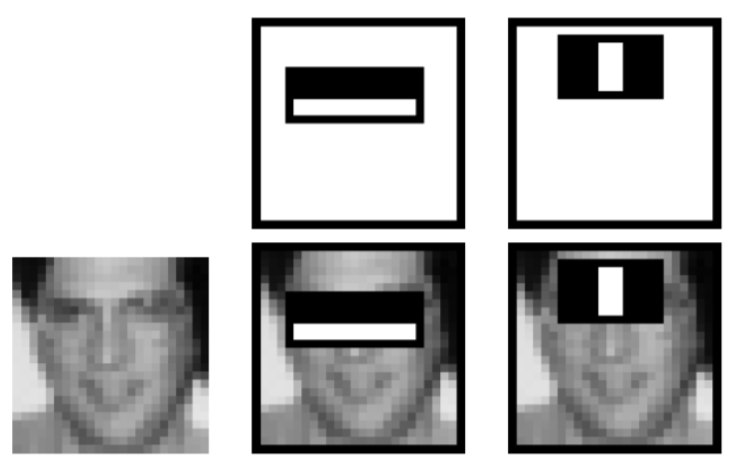 Adaboost Algorithm
A Super Efficient Feature Selector
Features = Weak Classifiers
Each round selects the optimal feature given:
Previous selected features
Exponential Loss
AdaBoost
Given a set of weak classifiers



None much better than random

Iteratively combine classifiers
Form a linear combination


Training error converges to 0 quickly
Test error is related to training margin
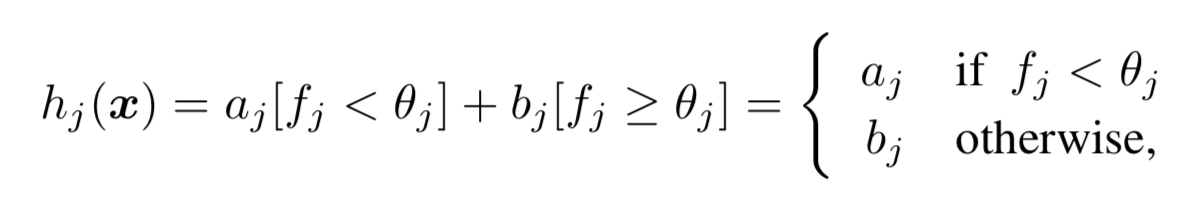 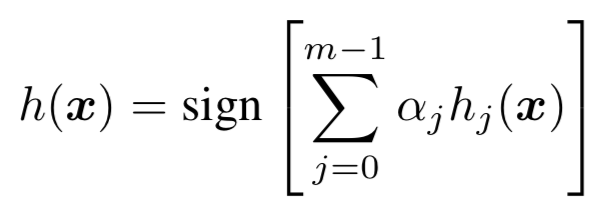 Adaboost Algorithm
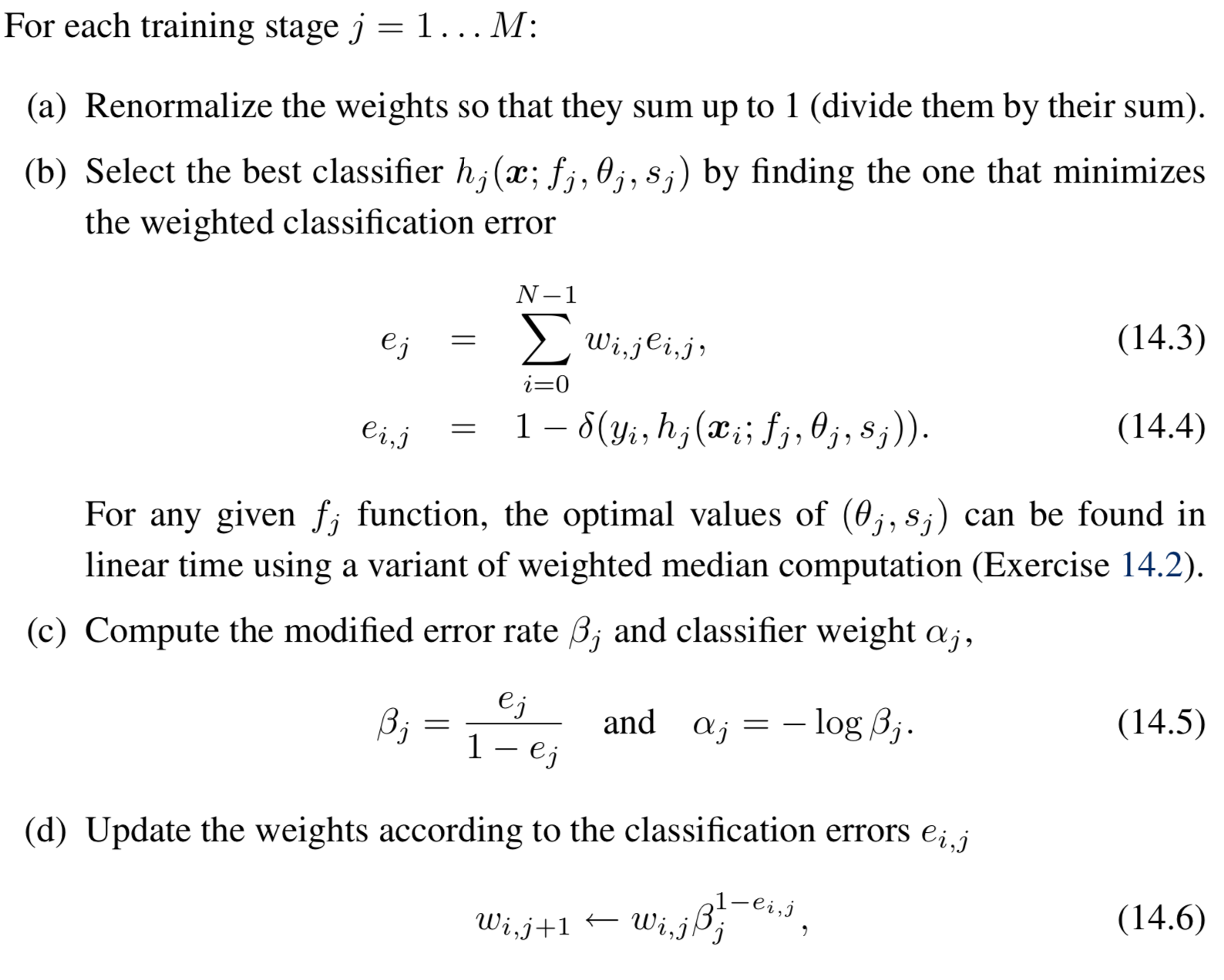 AdaBoost at work…
Weak 
Classifier 1
Weights
Increased
Weak 
Classifier 2
Final classifier is 
linear combination of weak classifiers:
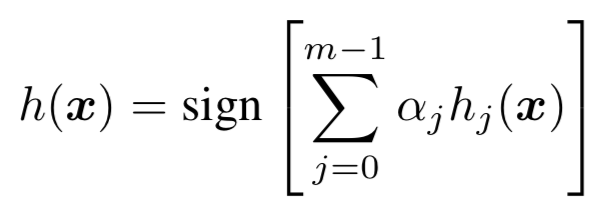 Weak
 classifier 3
Surprising Phenomenon:
After all examples are classified:
Test error keeps decreasing !
Connection with SVM: Margin increases
Recap: Haar Wavelet Features
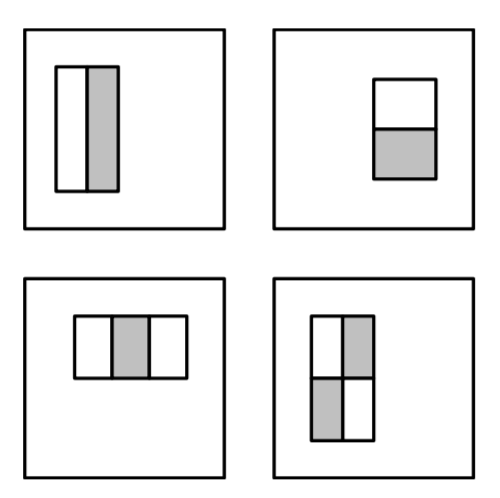 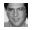 “Rectangle filters”
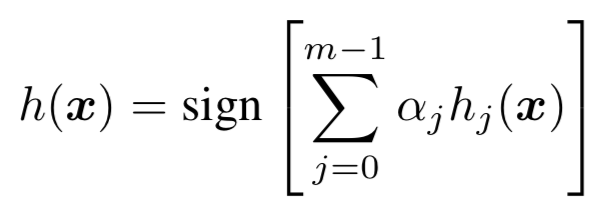 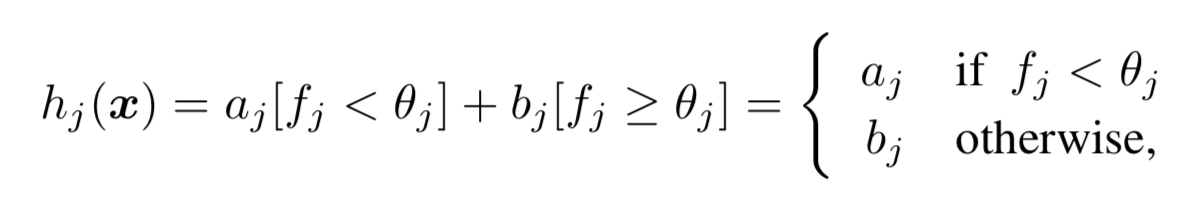 [Speaker Notes: For real problems results are only as good as the features used...
    This is the main piece of ad-hoc (or domain) knowledge

Rather than the pixels,  we have selected a very large set of simple functions 
   Sensitive to edges and other critcal features of the image
   ** At multiple scales

Since the final classifier is a perceptron it is important that the features be non-linear…  otherwise the final classifier will be a simple perceptron.

We introduce a threshold to yield binary features]
Example Classifier for Face Detection
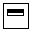 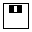 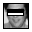 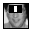 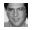 A classifier with 200 rectangle features was learned using AdaBoost

95% correct detection on test set with 1 in 14084
false positives.

Not quite competitive...
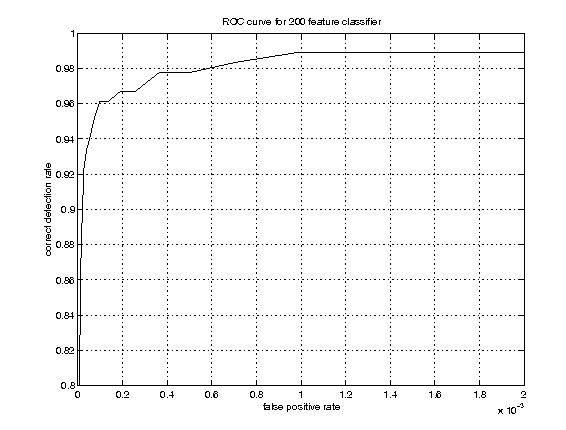 ROC curve for 200 feature classifier
Building better (and faster) classifiers
% False Pos
0
50
vs
false
neg
determined by
50                                        100
% Detection
T
T
T
T
IMAGE
SUB-WINDOW
Classifier 2
Classifier 3
FACE
Classifier 1
F
F
F
F
NON-FACE
NON-FACE
NON-FACE
NON-FACE
Given a nested set of classifier hypothesis classes
[Speaker Notes: In general simple classifiers, while they are more efficient,  they are also weaker.

We could define a computational risk hierarchy (in analogy with structural risk minimization)…
  A nested set of  classifier classes



The training process is reminiscent of boosting…
   - previous classifiers reweight the examples used to train subsequent classifiers

The goal of the training process is different
   - instead of minimizing errors minimize false positives]
Cascaded Classifier
50%
20%
2%
IMAGE
SUB-WINDOW
5 Features
20 Features
FACE
1 Feature
F
F
F
NON-FACE
NON-FACE
NON-FACE
A 1 feature classifier achieves 100% detection rate and about 50% false positive rate.
A 5 feature classifier achieves 100% detection rate and 40% false positive rate (20% cumulative)
using data from previous stage. 
A 20 feature classifier achieve 100% detection rate with 10% false positive rate (2% cumulative)
Output of Face Detector on Test Images
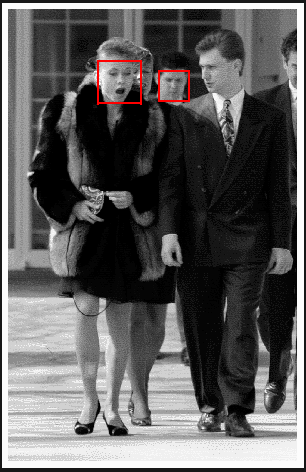 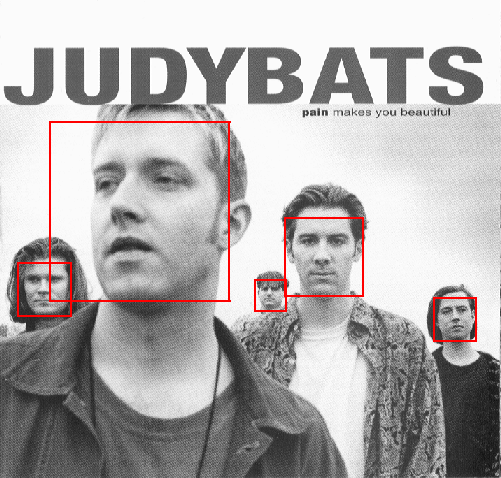 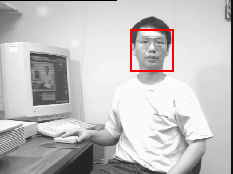 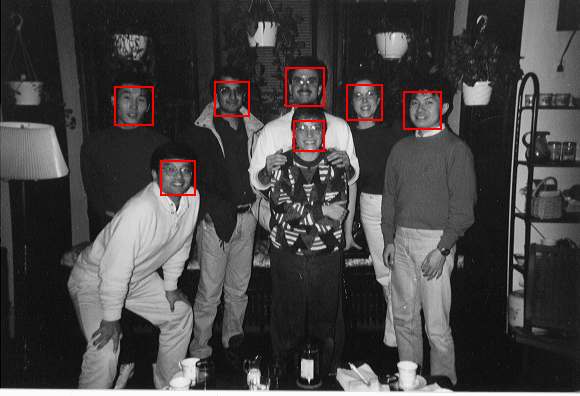 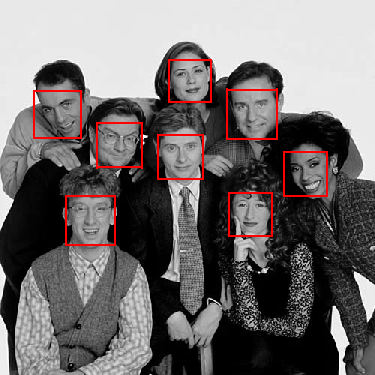 Feature Localization Features
Learned features reflect the task
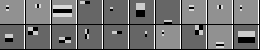 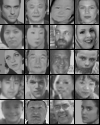 Profile Features
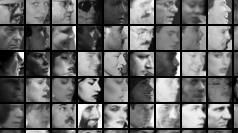 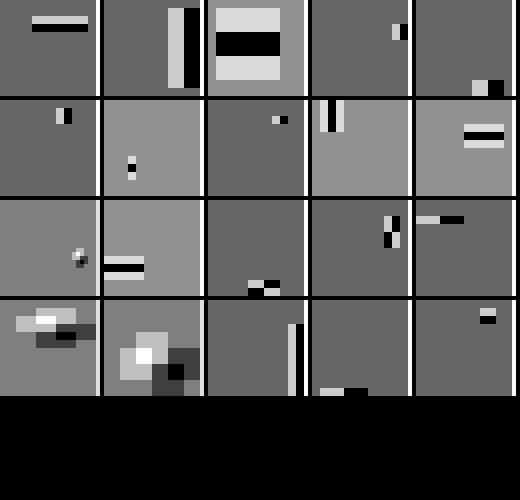 The problem
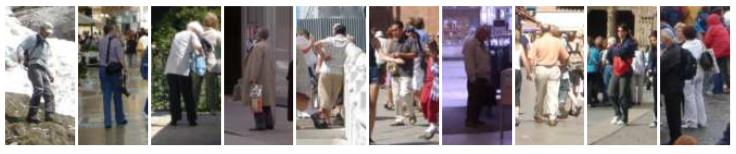 Seminal paper for machine learning in CV:
Dalal and Triggs, CVPR 2005
Found MIT pedestrian test set too easy
Introduces new ‘INRIA’ dataset
Tiny datasets by today’s standards
MIT: 500 train, 200 test
New: 1239 train, 566 test
Hand-coded Features: HOG
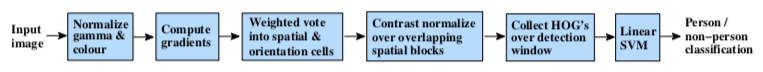 HOG = histogram of oriented gradients
Very similar to SIFT
Evaluated on regular (overlapping) grid
Single scale
8x8 pixel cells
9 orientation bins
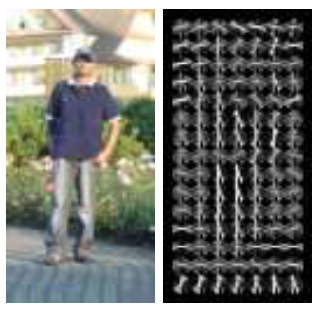 See also: 
https://mccormickml.com/2013/05/09/hog-person-detector-tutorial/
Classifier
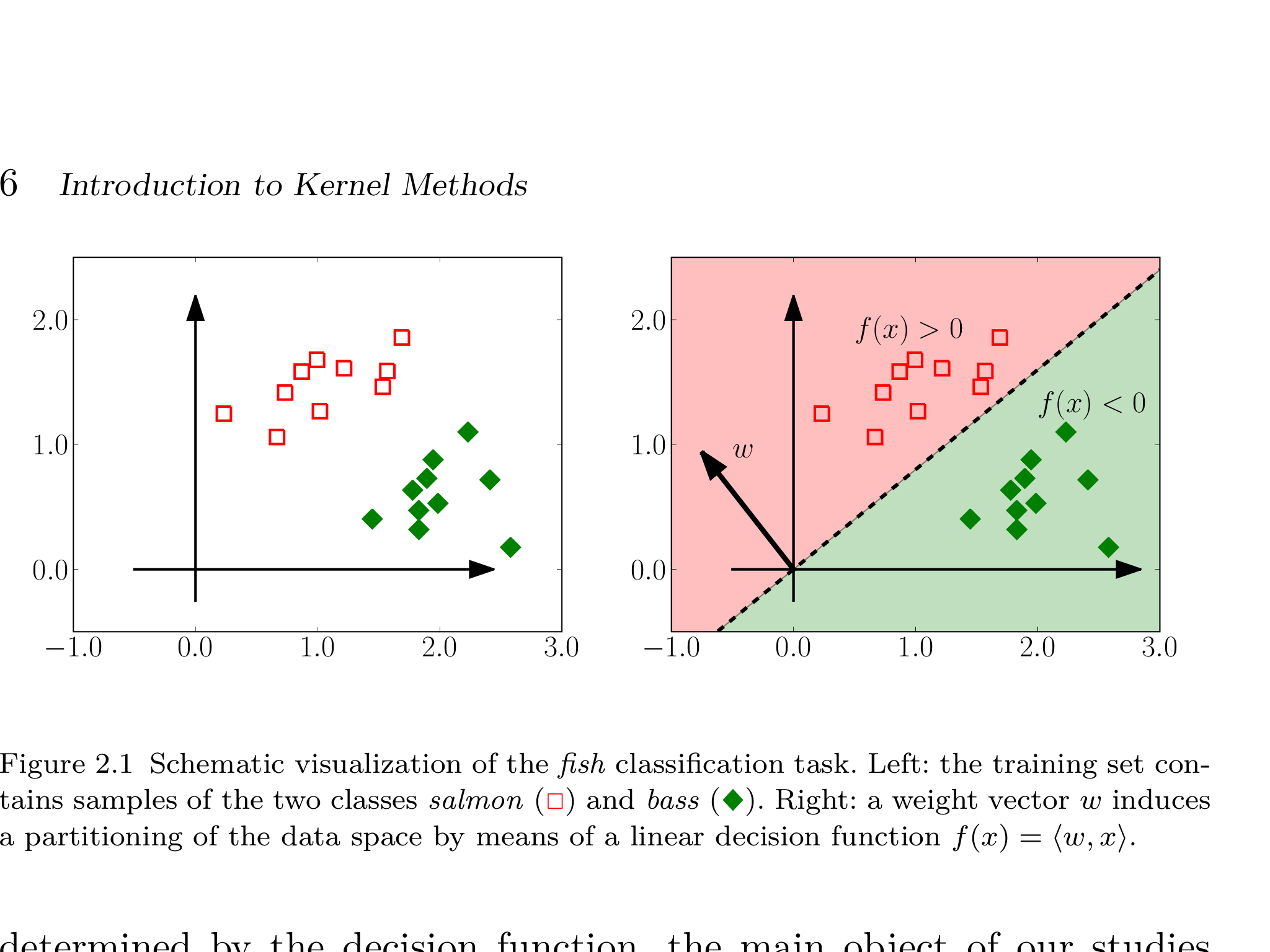 Two class example
Linear hyperplane classifier,  f(x) = <w, x>
Margin
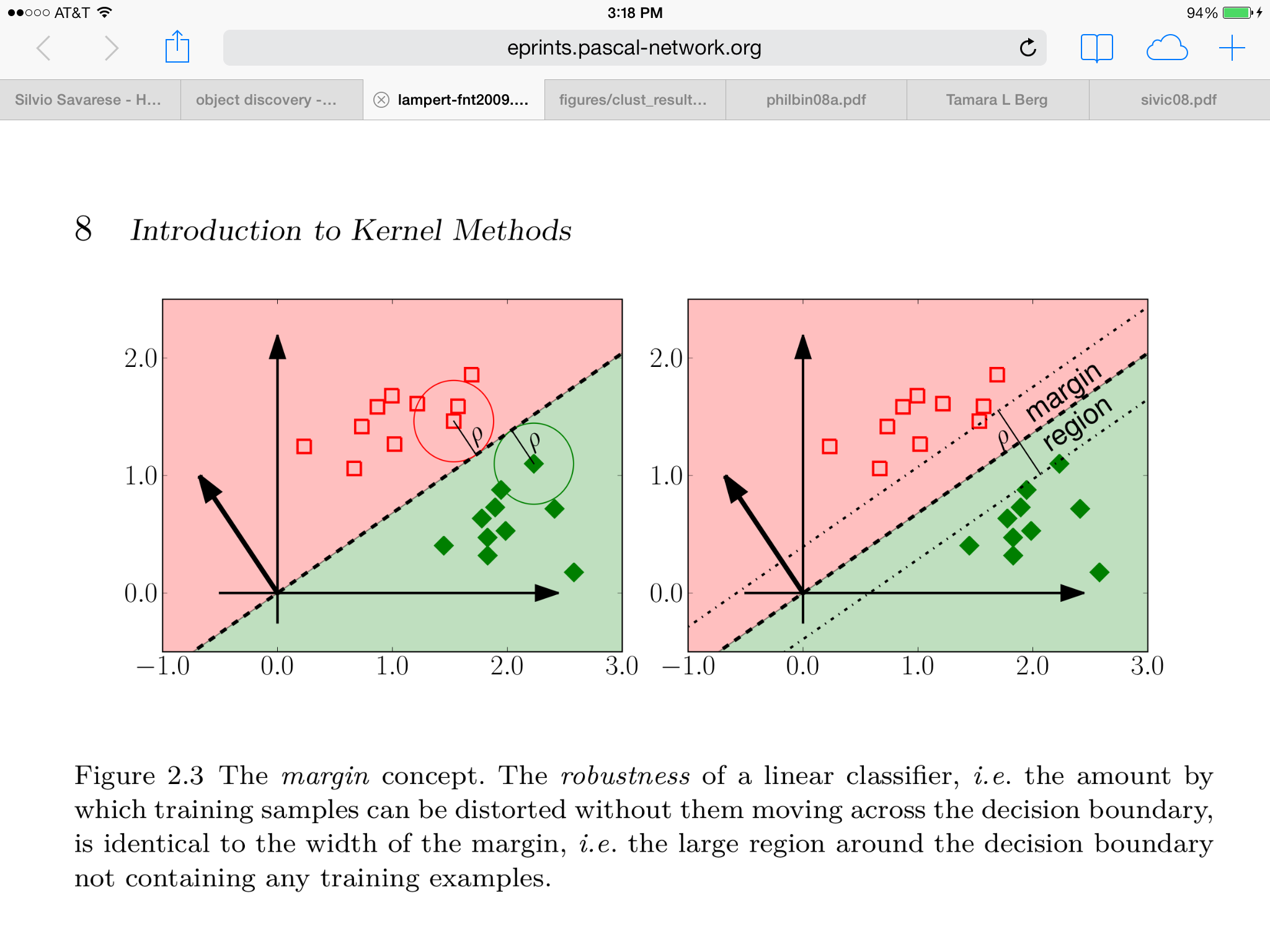 Margin of an example
Margin of a classifier
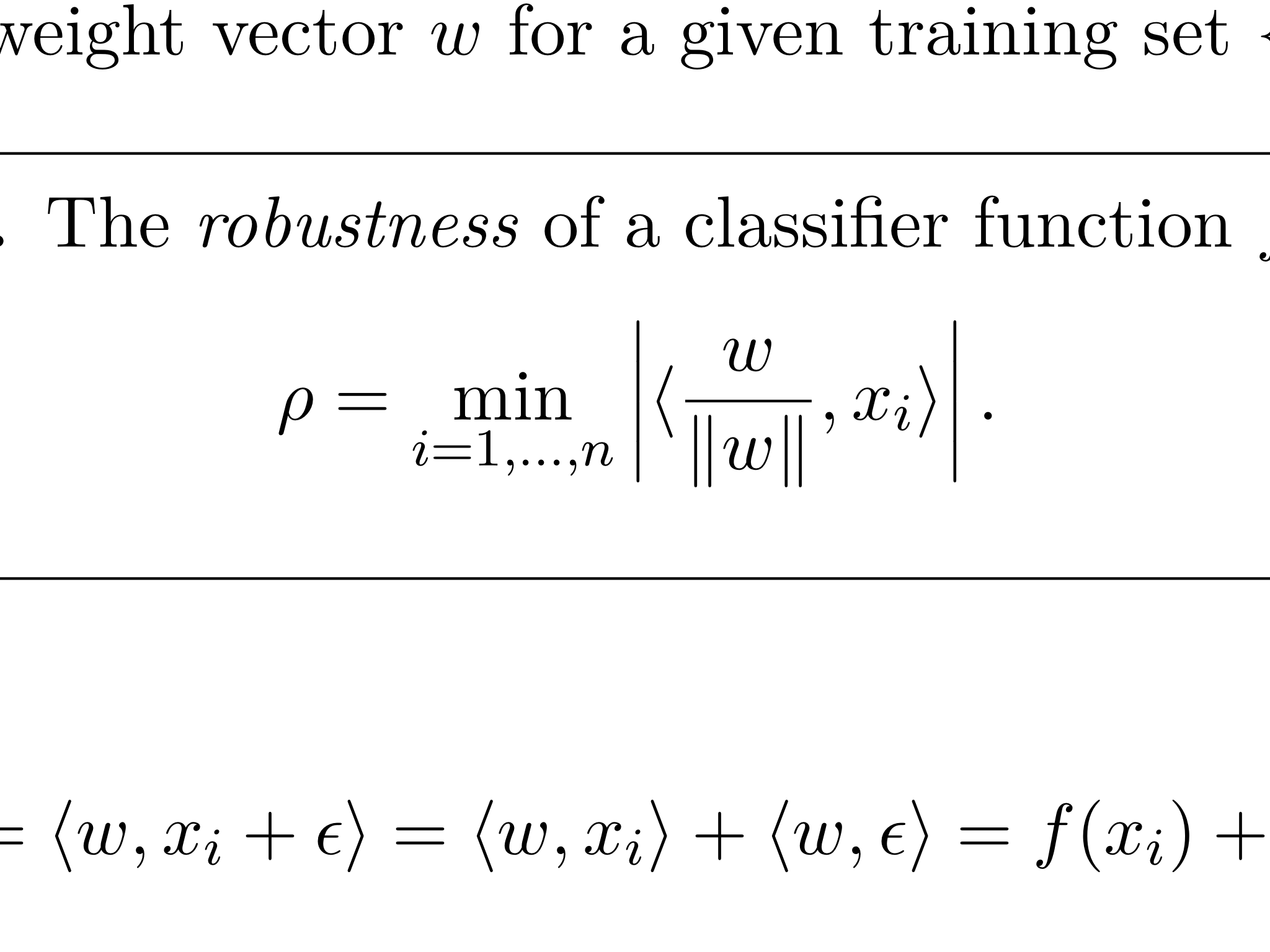 Learning SVMs
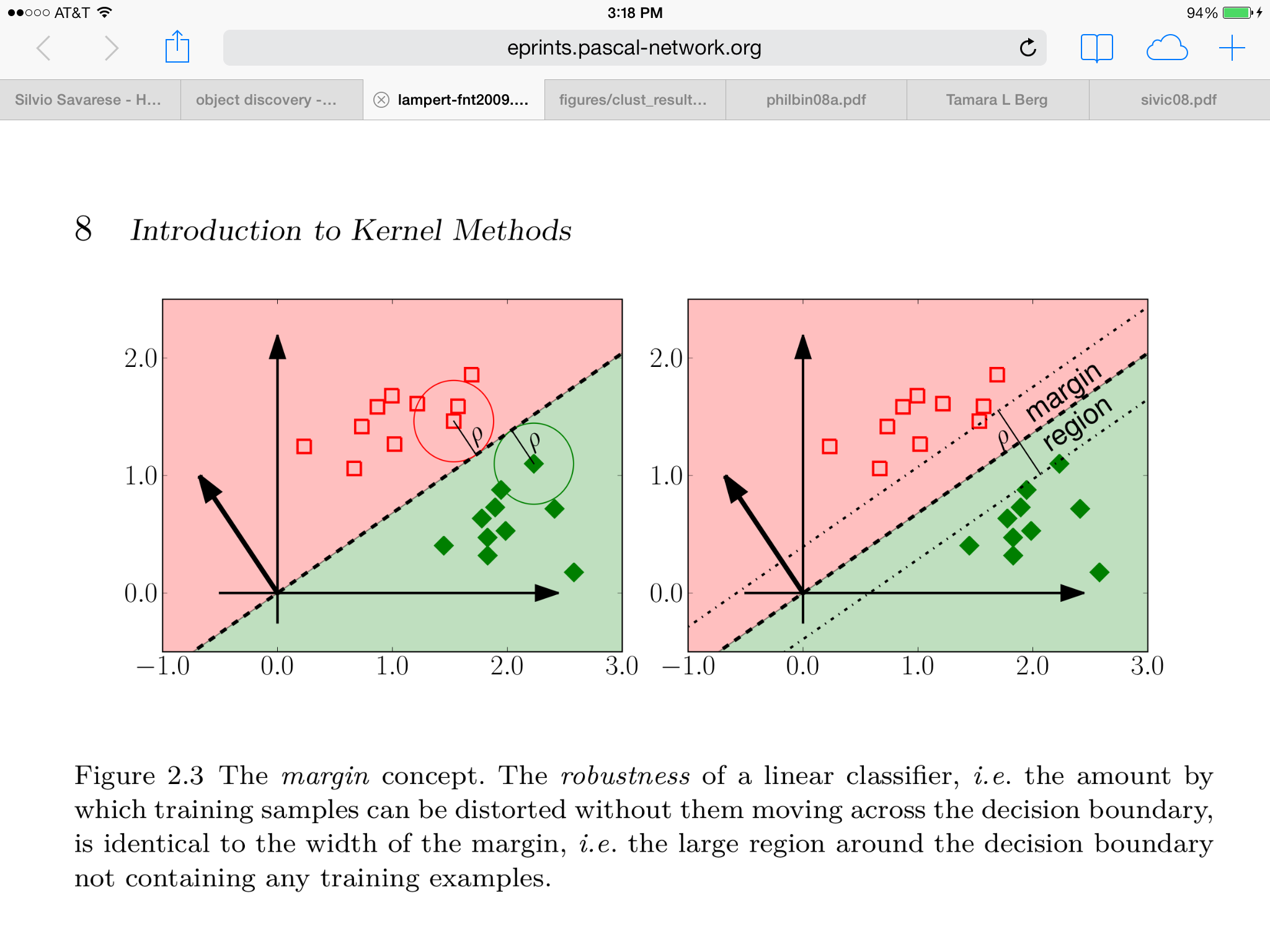 Intuitive maximization problem:
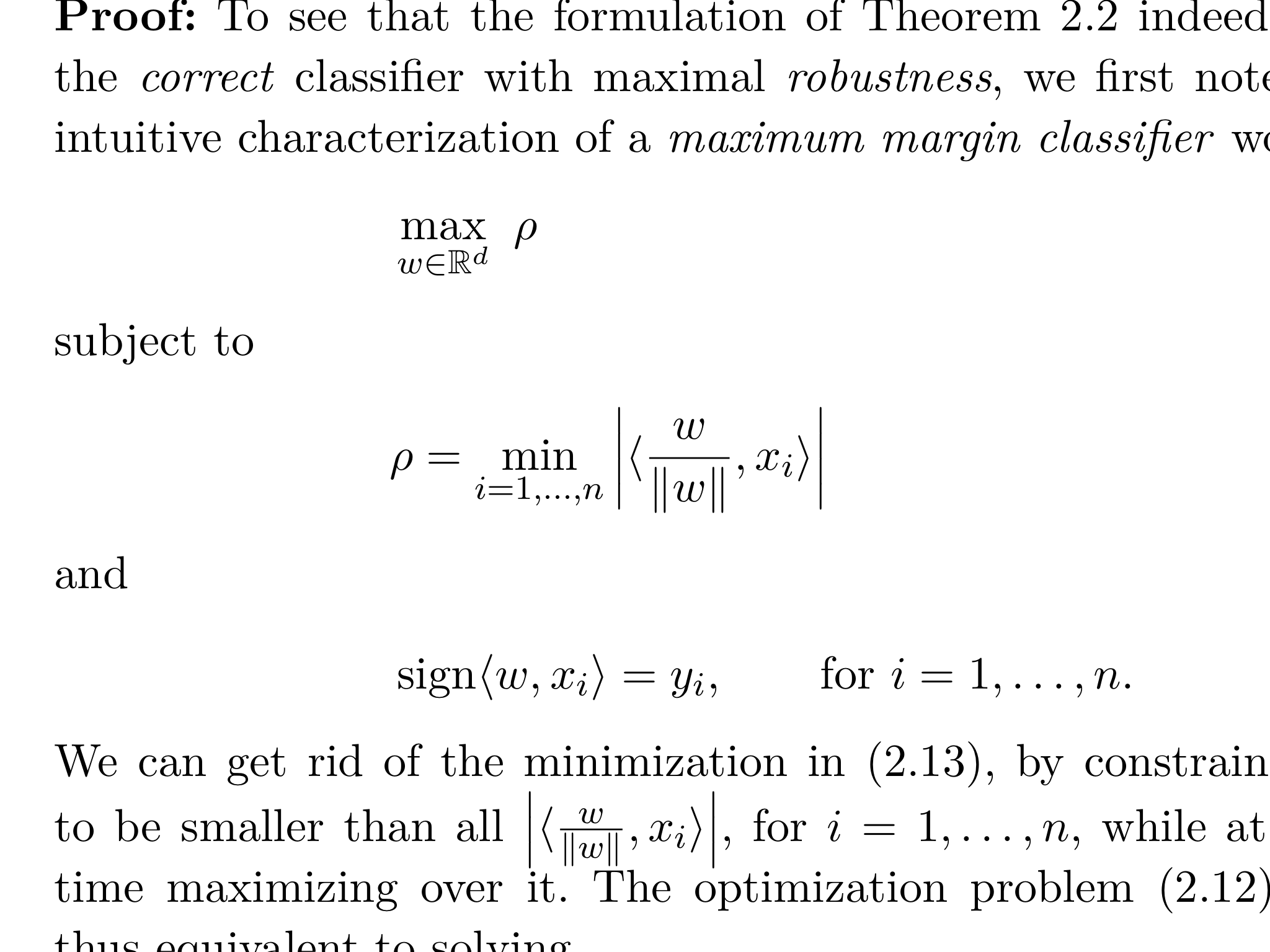 Nonlinear SVMs
x
0
x
0
x2
Datasets that are linearly separable work out great:



But what if the dataset is just too hard? 

We can map it to a higher-dimensional space:
0
x
Slide credit: Andrew Moore
Nonlinear SVMs
General idea: the original input space can always be mapped to some higher-dimensional feature space where the training set is separable:
Φ:  x → φ(x)
Slide credit: Andrew Moore
Nonlinear SVMs
The kernel trick: instead of explicitly computing the lifting transformation φ(x), define a kernel function K such that		       K(xi , xj) = φ(xi ) · φ(xj)

This gives a nonlinear decision boundary in the original feature space:
C. Burges, A Tutorial on Support Vector Machines for Pattern Recognition,  Data Mining and Knowledge Discovery, 1998
[Speaker Notes: The kernel must be equivalent to a dot product in some space.]
Nonlinear kernel: Example
x2
Consider the mapping
Kernels for bags of features
Histogram intersection kernel:
Generalized Gaussian kernel:
D can be (inverse) L1 distance, Euclidean distance, χ2 distance, etc.
J. Zhang, M. Marszalek, S. Lazebnik, and C. Schmid, Local Features and Kernels for Classifcation of Texture and Object Categories: A Comprehensive Study, IJCV 2007
Summary: SVMs for image classification
Pick an image representation (in our case, HOG)
Pick a kernel function for that representation
Compute the matrix of kernel values between every pair of training examples
Feed the kernel matrix into your favorite SVM solver to obtain support vectors and weights
At test time: compute kernel values for your test example and each support vector, and combine them with the learned weights to get the value of the decision function
Slide credit: L. Lazebnik
Pedestrian Detection Example
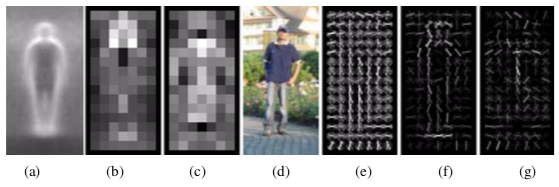 (f) weighted by the positive SVM weights
(g) weighted by the negative SVM weights
Figure from Dalal and Triggs 2005
SVMs: Pros and cons
Pros
Many publicly available SVM packages:http://www.kernel-machines.org/software
Kernel-based framework is very powerful, flexible
SVMs work very well in practice, even with very small training sample sizes
Cons
No “direct” multi-class SVM, must combine two-class SVMs
Computation, memory 
During training time, must compute matrix of kernel values for every pair of examples
Learning can take a very long time for large-scale problems
Bonus Slides
Integral Images
Fast computation with integral images
The integral image computes a value at each pixel (x,y) that is the sum of the pixel values above and to the left of (x,y), inclusive
This can quickly be computed in one pass through the image
(x,y)
Computing the integral image
Computing the integral image
ii(x, y-1)
s(x-1, y)
i(x, y)
Cumulative row sum: s(x, y) = s(x–1, y) + i(x, y) 
Integral image: ii(x, y) = ii(x, y−1) + s(x, y)
MATLAB: ii = cumsum(cumsum(double(i)), 2);
Computing sum within a rectangle
Let A,B,C,D be the values of the integral image at the corners of a rectangle
Then the sum of original image values within the rectangle can be computed as:
   sum = A – B – C + D
Only 3 additions are required for any size of rectangle!
D
B
A
C
Computing a rectangle feature
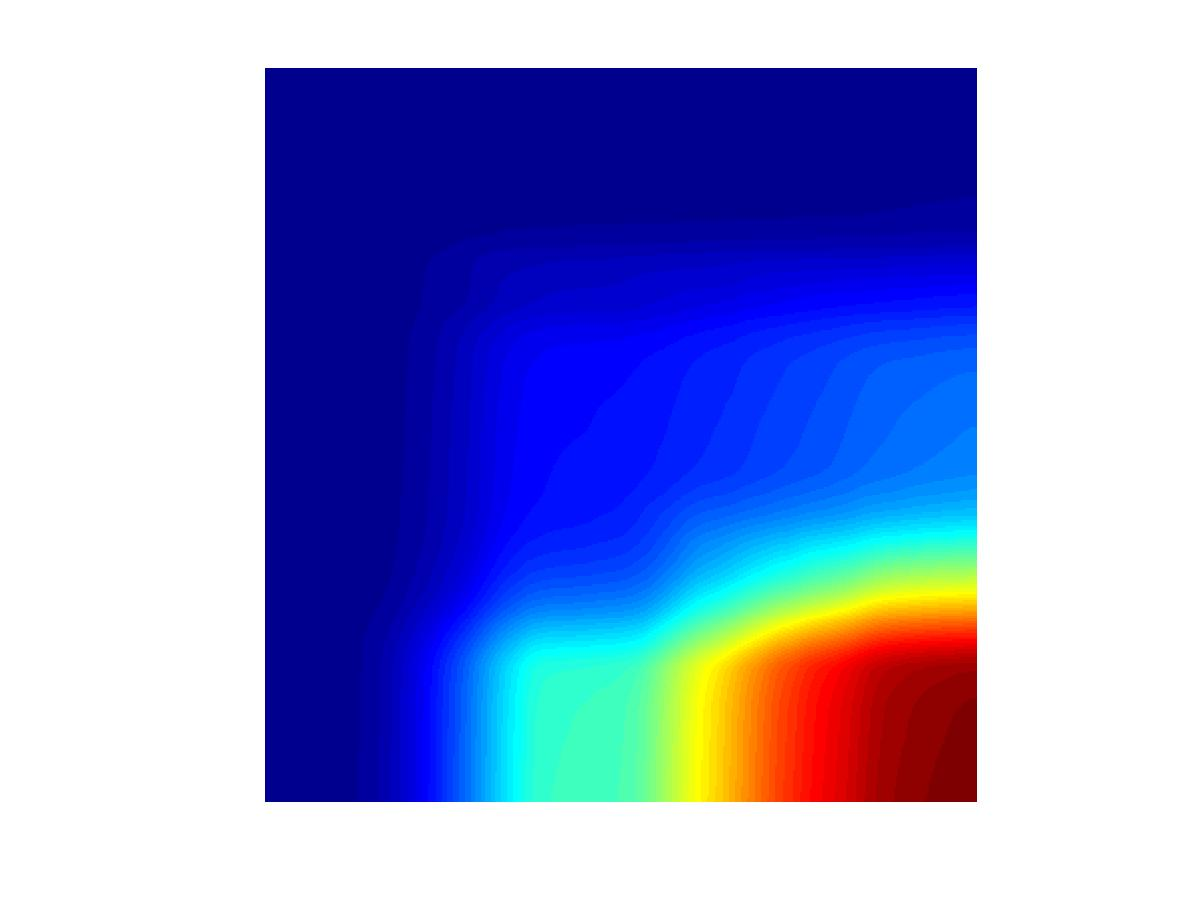 Integral Image
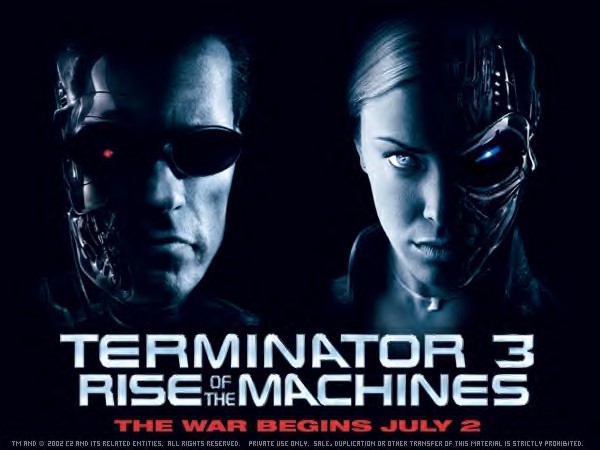 +1
-1
+2
-2
+1
-1